An Examination of Wilmington Shooting Data
Darryl L. Chambers, MA
January 26, 2022
A Record Year for Wilmington, DE
“Wilmington’s  41 homicides in 2021 left it with a rate that surpassed larger cities that got more publicity.  There were 5.8 homicides for every 10,000 people in Wilmington.  Philadelphia saw 3.5 homicides for every 10,000 people and Chicago saw 2.9 homicides for every 10,000 people.”




                                                                                                                                                                                                                                                                                                                                                                Delaware News Journal January 24, 2022  [N]o confidence in police chief, now what?
Wilmington Gun Violence – Historical View
Shooting Incidents by Age
January 1, 2011 – December 31, 2021
January 1, 2021 – December 31, 2021
Shooting Incidents by Locations in Wilmington
LOOKING AT THE ZONES
ZONE ONE HOT SPOTS
ZONE TWOHOT SPOTS
ZONE THREEHOT SPOTS
ZONE FOURHOT SPOTS
JAN 2011 TO JUNE 2020 SHOOTINGS IN WILMINGTON
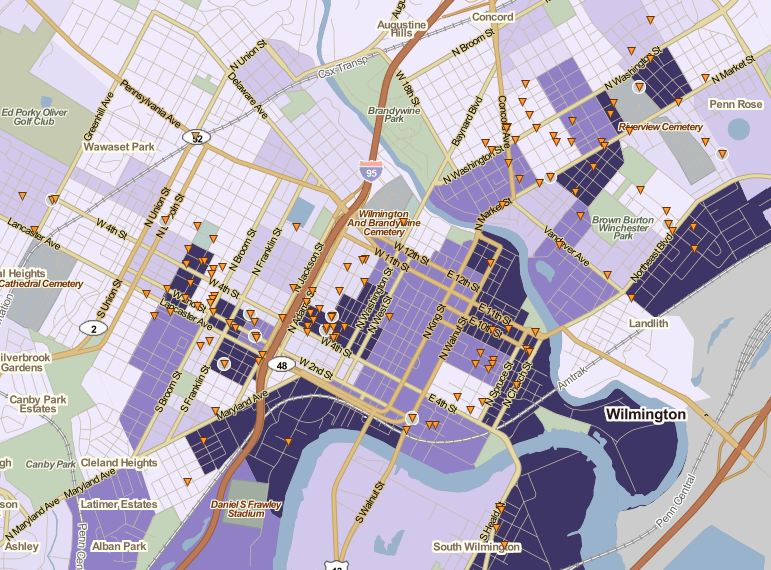 Wilmington DE  Police Calls for Service for Shooting incidents which were founded. January Through June 2014, by Percent of Dwellings Vacant.
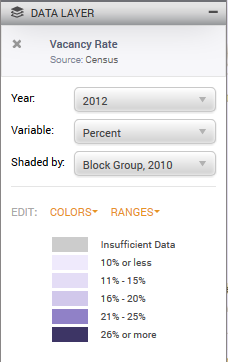 [Speaker Notes: Quality of life issue]
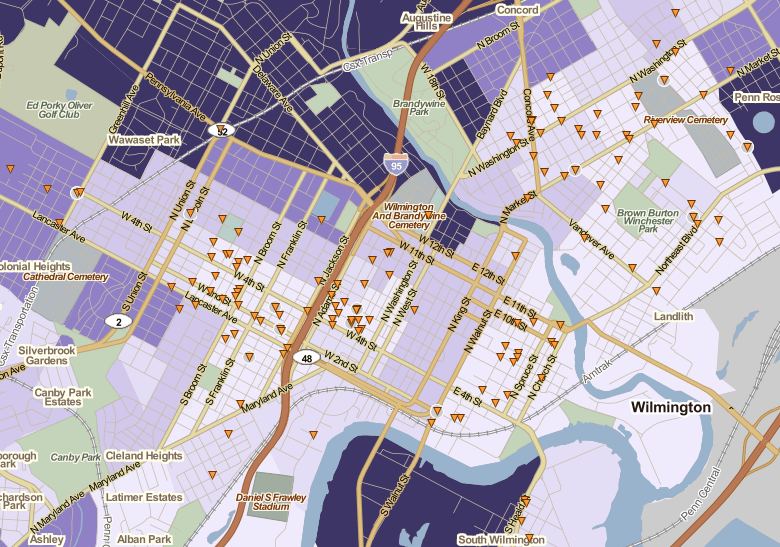 Wilmington DE  Police Calls for Service for Shooting incidents which were founded. January Through June 2014, by Per Capita Income.
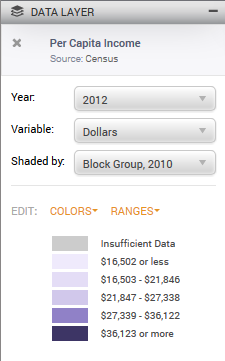 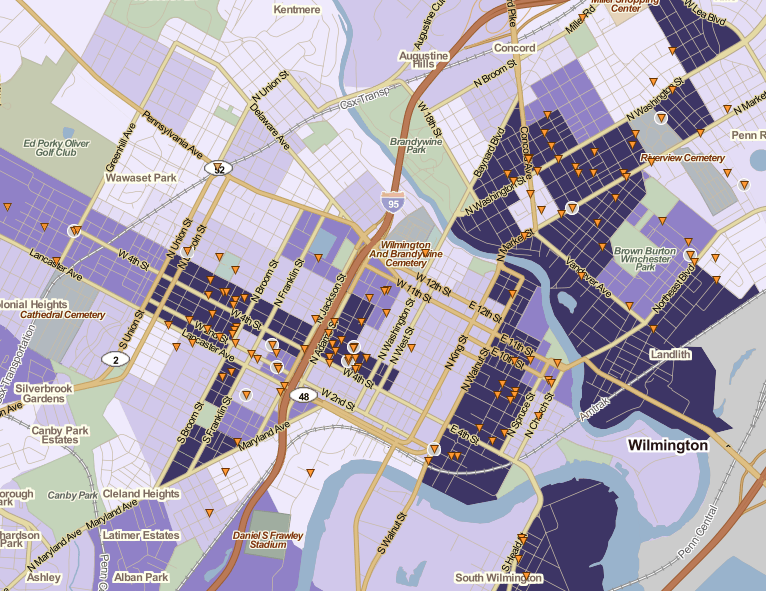 Wilmington DE  Police Calls for Service for Shooting incidents which were founded. January Through June 2014, by Percent Unemployed
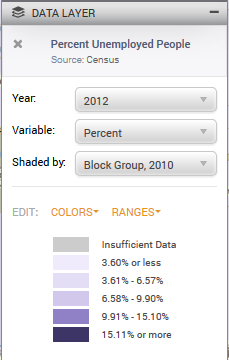 [Speaker Notes: Reference the People’s report]
Data Notes
All reported data are current as of January 21, 2022.

Shooting incidents include events where one or more persons are wounded or killed by a firearm. 

These data are available from Delaware Online/The News Journal. 

Rounding to the nearest whole number may generate totals that equal slightly less or more than 100%.
Thank you. dchamber@udel.edu